NOA; Goede afbouw begint met goed onderhoud!
4 april 2019
Lisette Niemeijer-Denisse RCDI, RVI, EBP
April 2019
Stelling:
De grootste financiële zekerheid is kunnen blijven werken tot aan je AOW.

Eens/niet eens
Wat kun je doen?
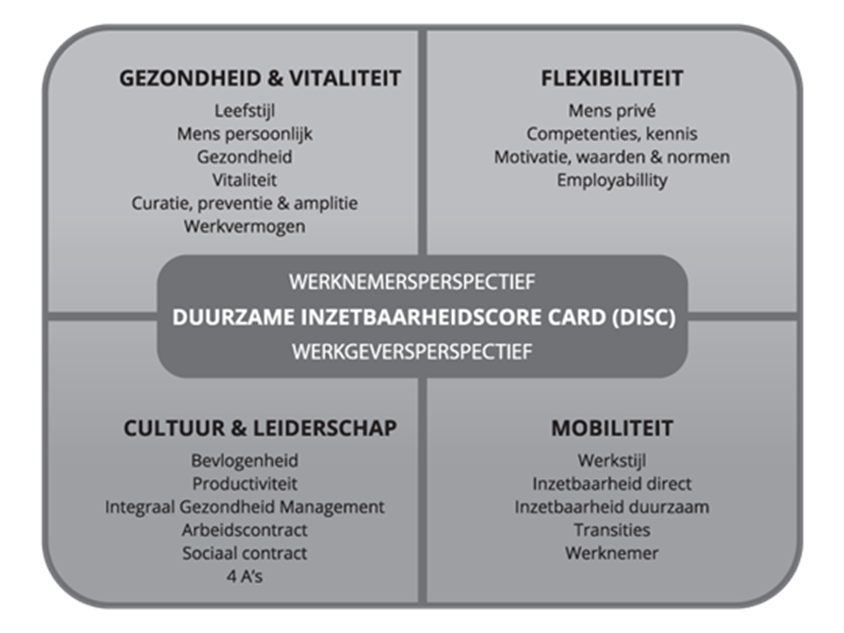 Bron: DISC van Dona
WIA instroom naar oorzakenbron : UWV 2018
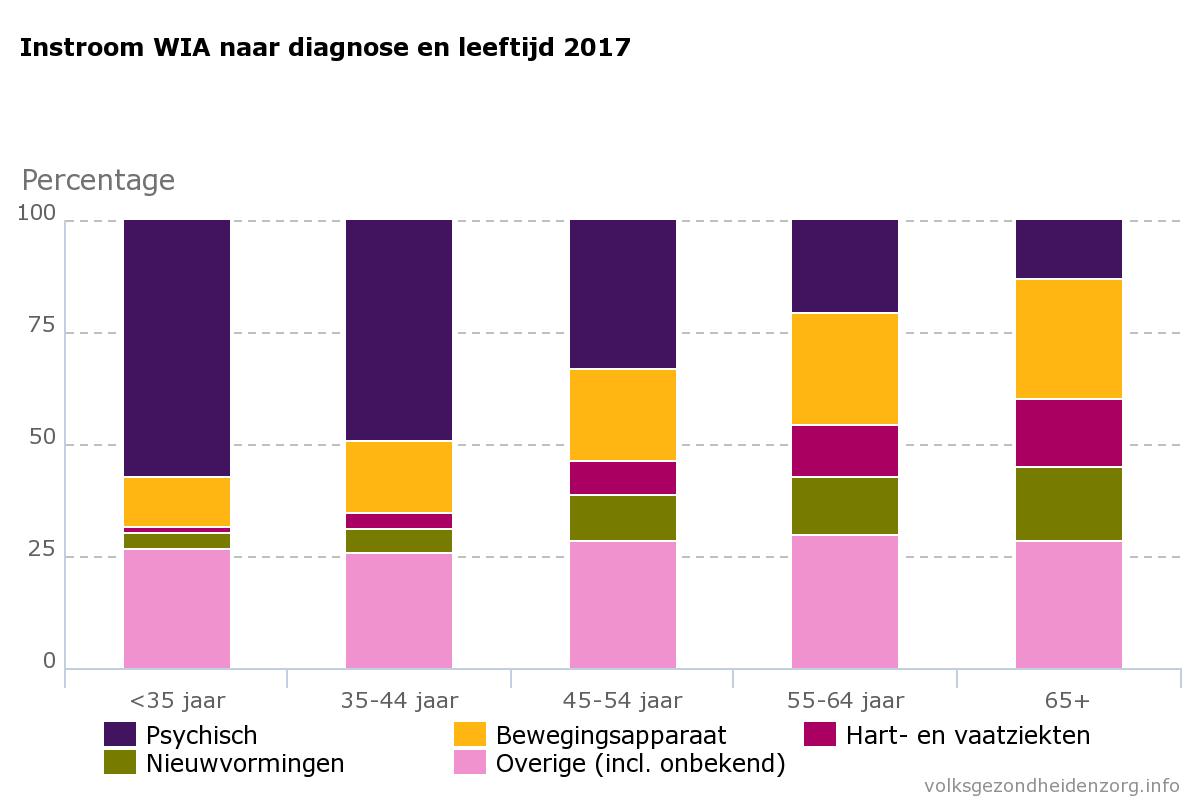 Gezondheid en Vitaliteit
Wie is verantwoordelijk voor gezondheid?
Wat kun je eraan doen?

Wie is er verantwoordelijk voor vitaliteit?
Wat kun je eraan doen?

Ontwikkelingen die we hebben: Skelex
Flexibiliteit
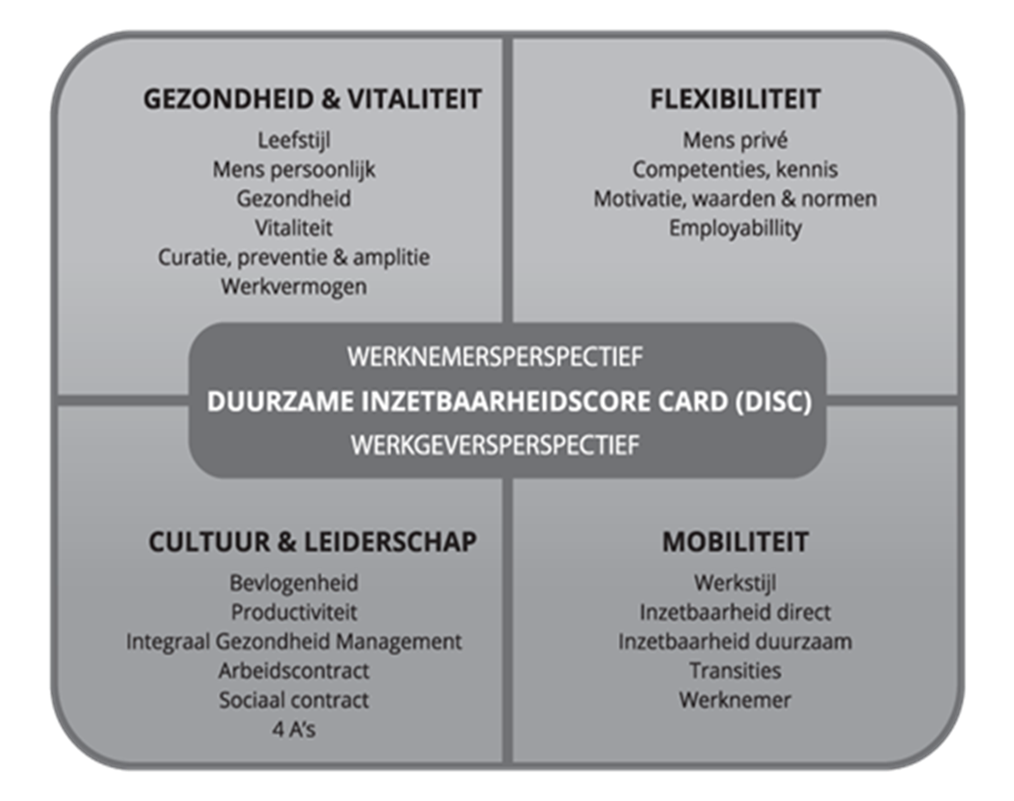 Stelling:
Mijn vak blijf ik altijd doen.

Eens/niet eens
Goede afbouw, begint met goed onderhoud..Investeer in jezelf!